Занятие по образовательной области 
«Физическая культура» с воспитанниками средней группы № 3
от 4 до 5 лет
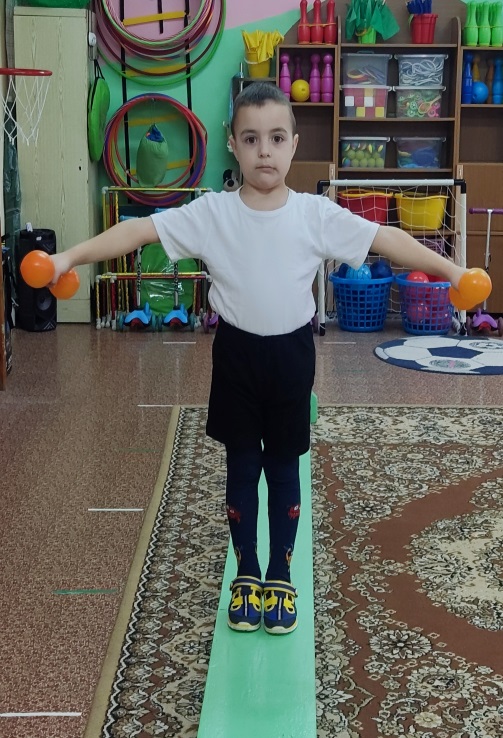 Упражнение с гантелями на гимнастической скамейке
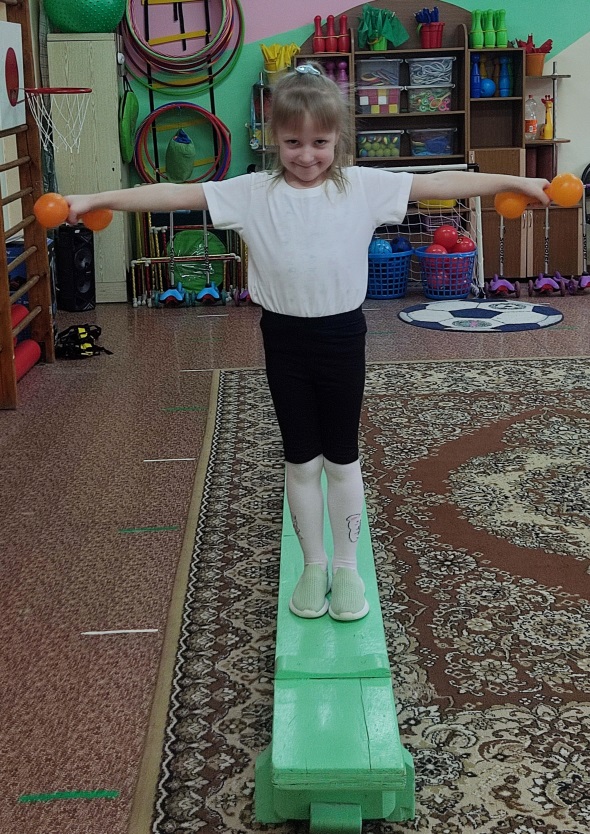 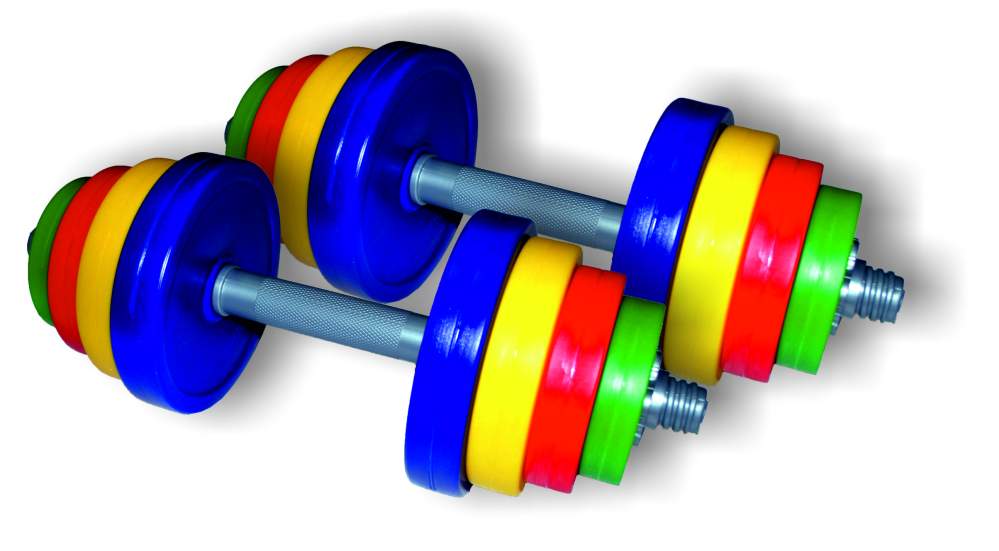 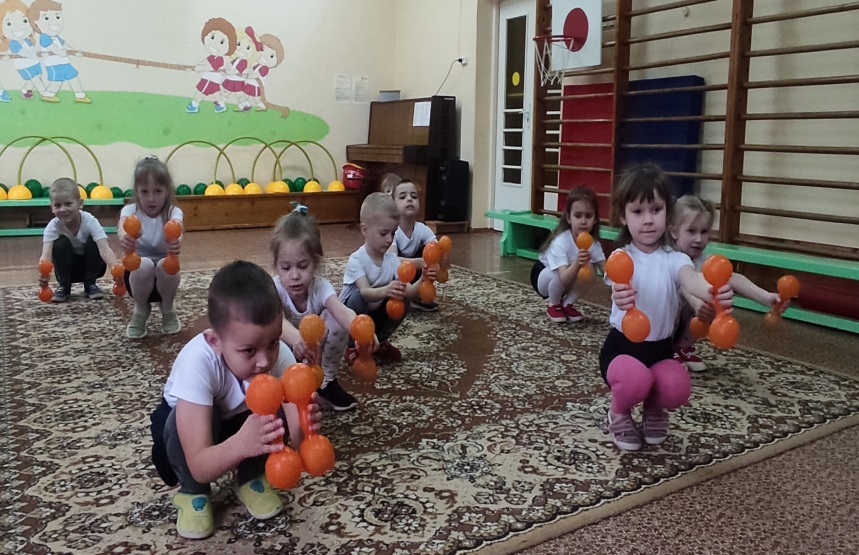 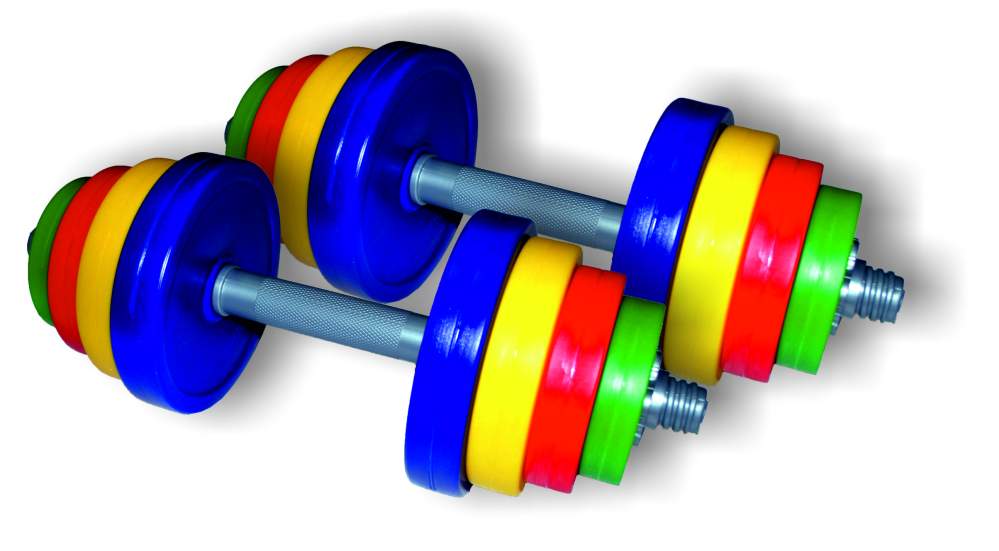 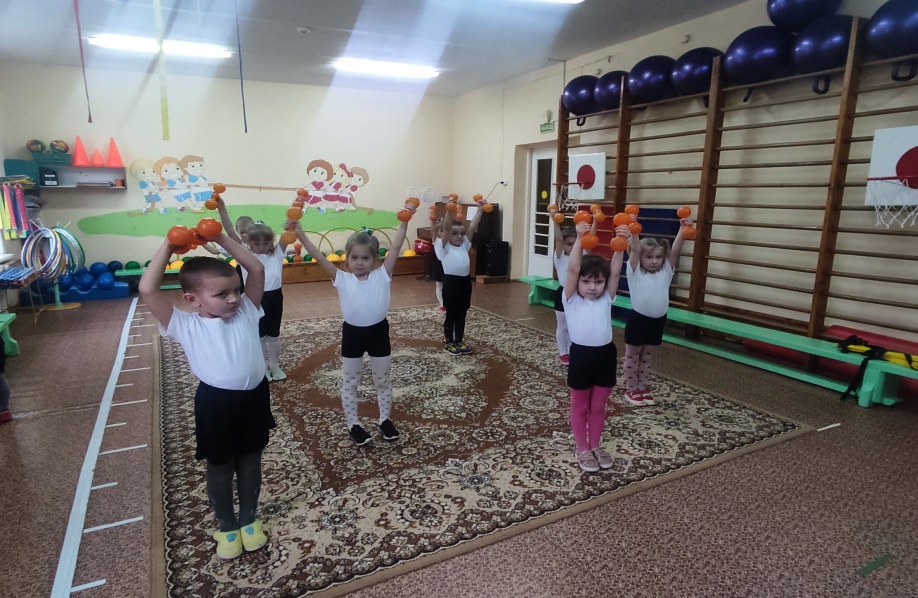 Спорт ребятам очень нужен!
Мы со спортом крепко дружим!
Спорт-помощник, спорт-здоровье,
Спорт-игра, физкульт-ура!!!
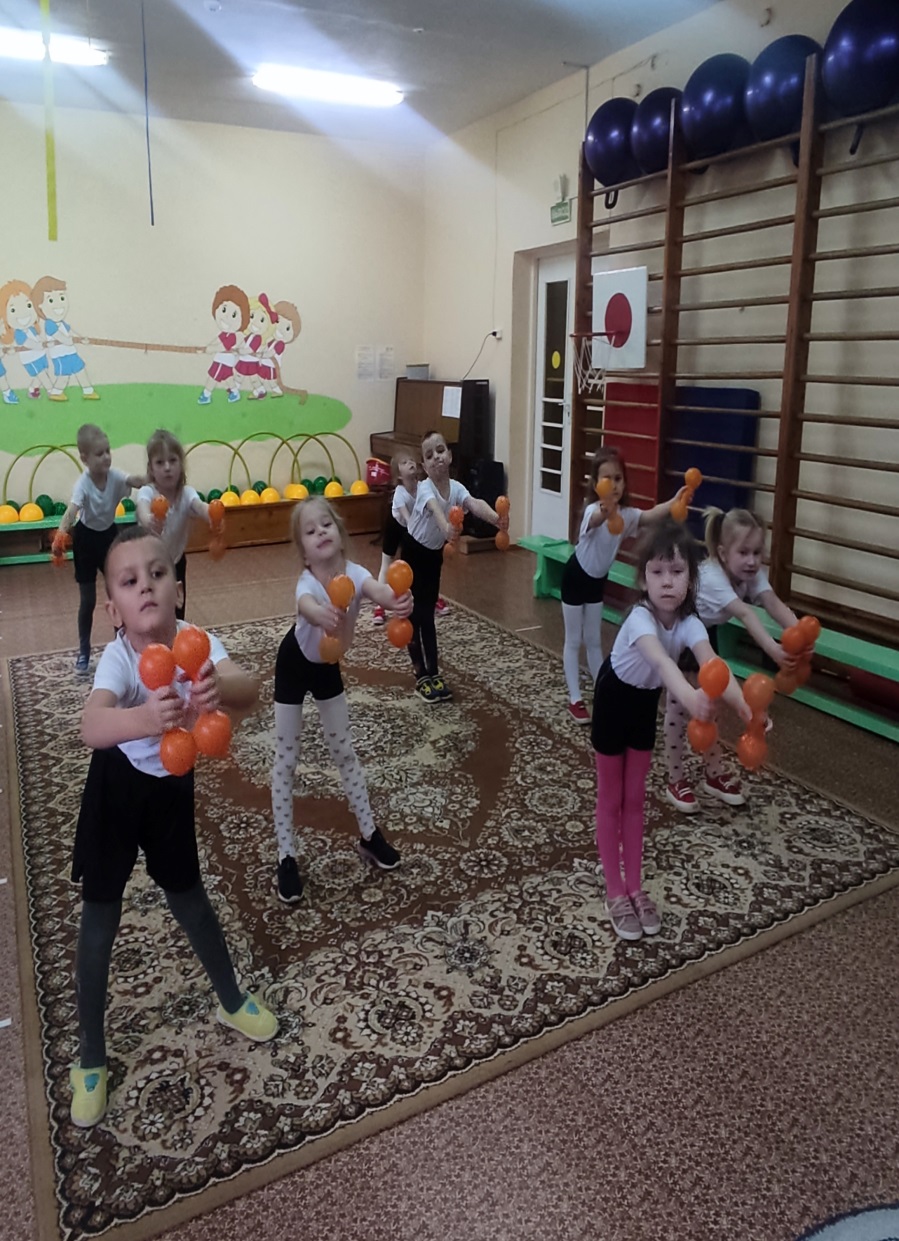 Спорт нам плечи расправляет,
Силу, ловкость нам даёт.
Он нам мышцы развивает,
На рекорды нас зовёт!!!
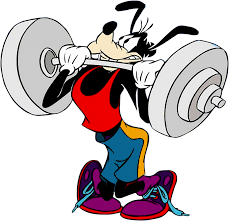 И мы уже  сегодня сильнее, чем вчера
 Физкульт-ура! Физкульт-ура! Физкульт-ура!
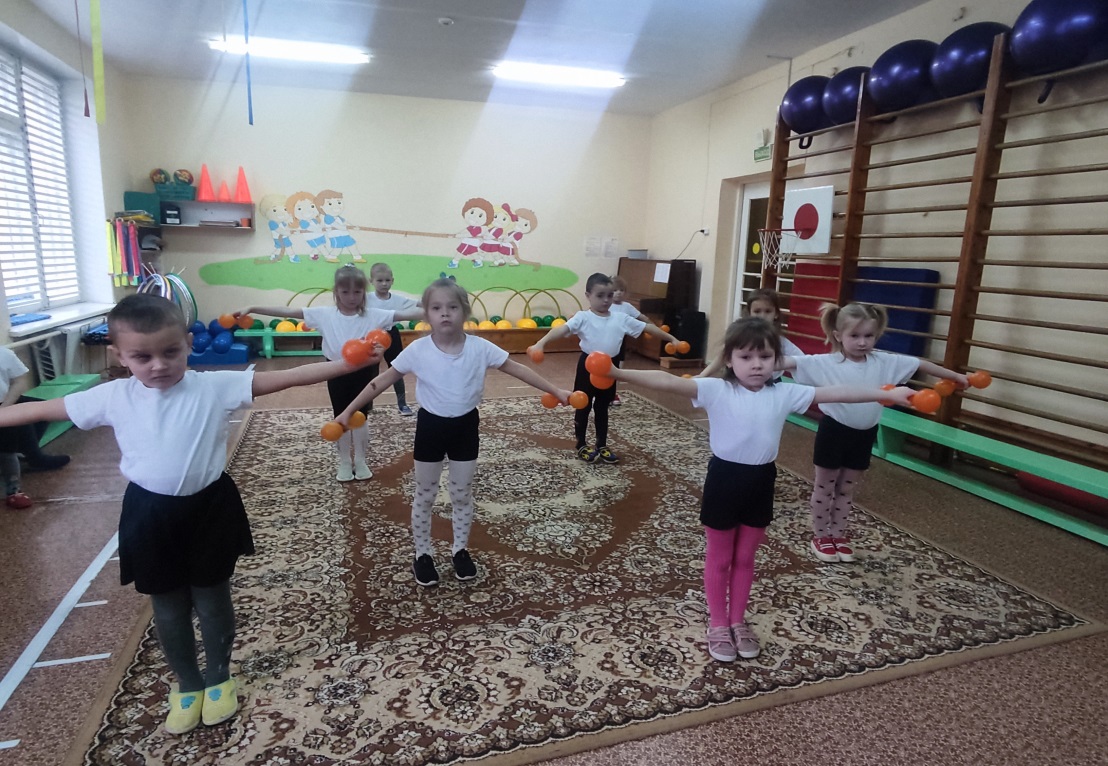